Цель Проекта – формирование осознанности и готовности к профессиональному   самоопределению обучающихся 6-11 классов.  Целевая аудитория Проекта – обучающиеся 6–11 классов общеобразовательных организаций, включая детей с ограниченными возможностями здоровья и инвалидностью, родители и педагоги, представители СПО и ВО.
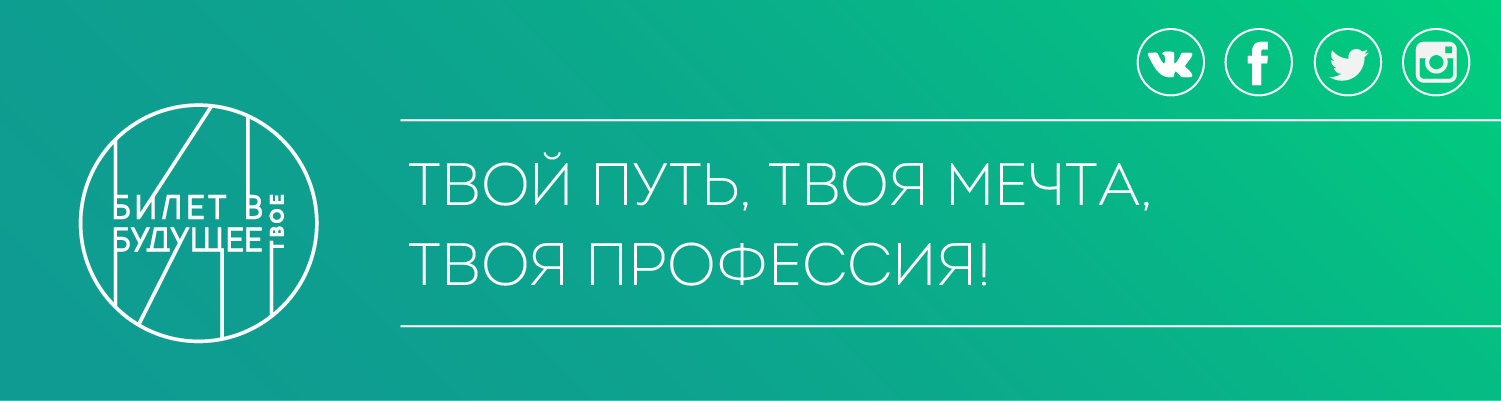 Федеральный оператор Проекта – Фонд Гуманитарных проектов.

Региональный оператор Проекта  
КГАПОУ «Красноярский колледж сферы услуг и предпринимательства»,
КГБОУ ДО «Красноярский краевой Дворец пионеров».

Ссылка на новую цифровую платформу Проекта  https://bvbinfo.ru/
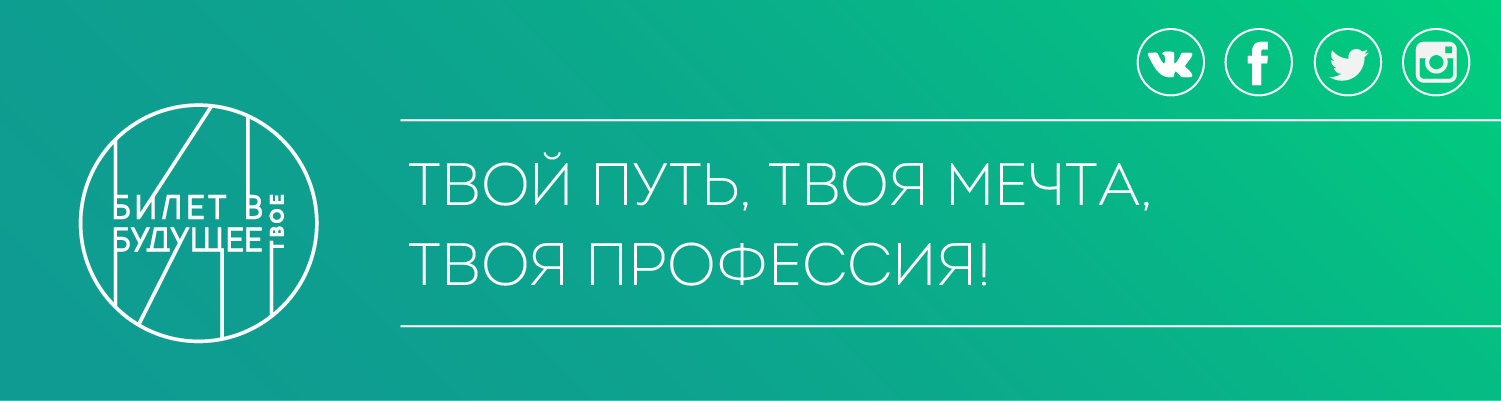 Этапы реализации Проекта в 2021 году:
Обучение педагогов-навигаторов – с 13.09.2021 по 30.10.2021 года,
Регистрации школьников на платформе https://bvbinfo.ru/ – с 01.09.2021 по 30.09.2021 года,
Всероссийская профориентационная неделя – с 01.10.2021 до 15.10.2021 года,
Прохождение обучающимися 6-11 классов онлайн-диагностики на платформе  https://bvbinfo.ru/ – с 01.10.2021 по 30.10.2021 года,
Участие обучающихся 6-11 классов в мероприятиях профессионального отбора –                                      c 15.10.2021 до 30.11.2021 года.
.